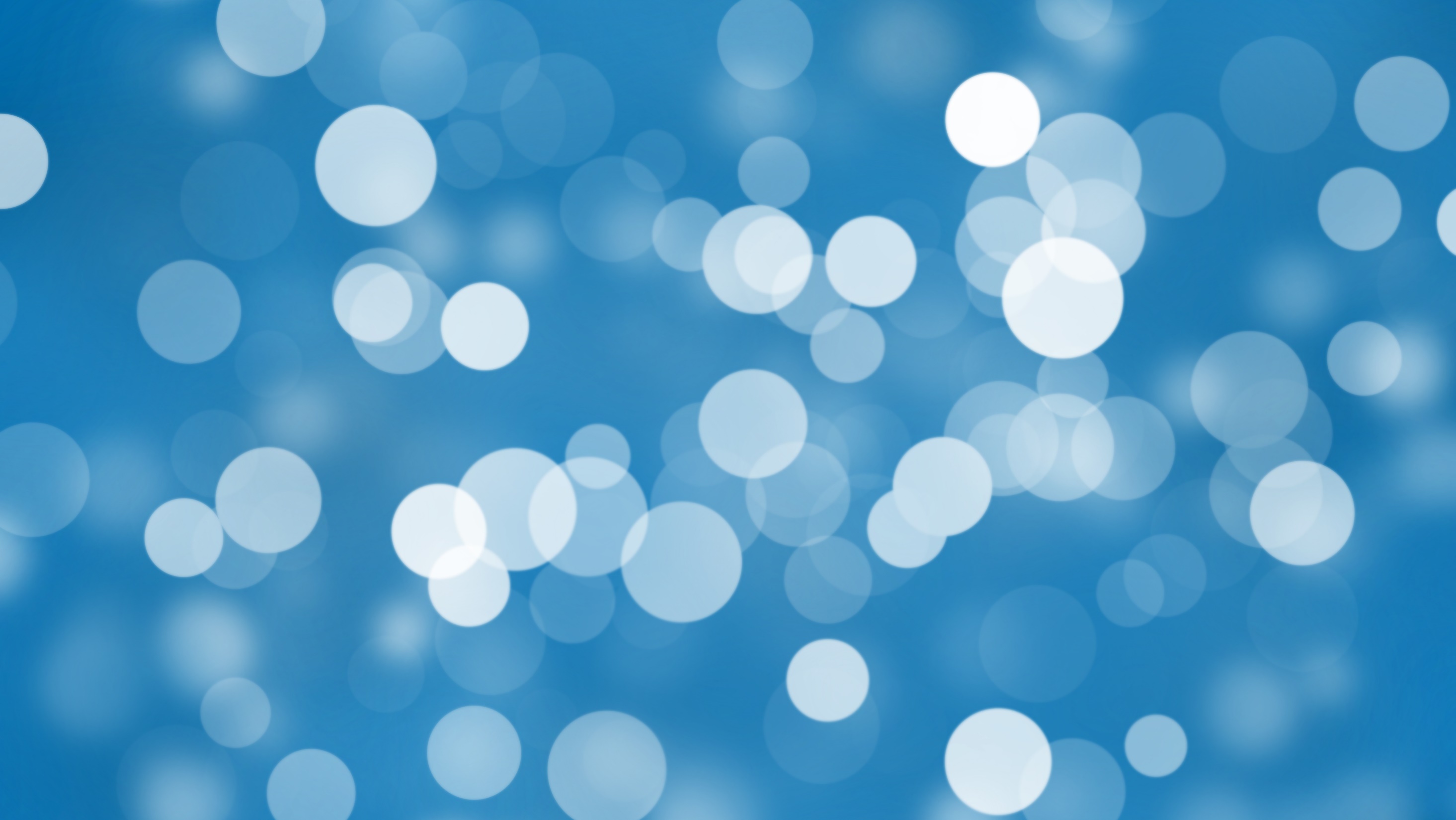 Giving Christ The Preeminence
Colossians 1:18
Colossians 1:18
“And he is the head of the body, the church: who is the beginning, the firstborn from the dead; that in all things he might have the preeminence”
2
[Speaker Notes: Col. 1:15-23 - Who is the image of the invisible God, the firstborn of every creature: 16 For by him were all things created, that are in heaven, and that are in earth, visible and invisible, whether they be thrones, or dominions, or principalities, or powers: all things were created by him, and for him: 17 And he is before all things, and by him all things consist. 18 And he is the head of the body, the church: who is the beginning, the firstborn from the dead; that in all things he might have the preeminence. 19 For it pleased the Father that in him should all fulness dwell; 20 And, having made peace through the blood of his cross, by him to reconcile all things unto himself; by him, I say, whether they be things in earth, or things in heaven. 21 And you, that were sometime alienated and enemies in your mind by wicked works, yet now hath he reconciled 22 In the body of his flesh through death, to present you holy and unblameable and unreproveable in his sight: 23 If ye continue in the faith grounded and settled, and be not moved away from the hope of the gospel, which ye have heard, and which was preached to every creature which is under heaven; whereof I Paul am made a minister;]
Introduction
We must give Christ the “preeminence” 
This is our primary responsibility
This is the theme of Colossians
He is preeminent (first in rank or influence)
He is the firstborn over all creation - vss. 15-17
He is the firstborn of the dead - vs. 18
We must acknowledge this and give Christ the preeminence in our lives
3
[Speaker Notes: Col. 1:15-17 - Who is the image of the invisible God, the firstborn of every creature: 16 For by him were all things created, that are in heaven, and that are in earth, visible and invisible, whether they be thrones, or dominions, or principalities, or powers: all things were created by him, and for him: 17 And he is before all things, and by him all things consist. 18 . 18 And he is the head of the body, the church: who is the beginning, the firstborn from the dead; that in all things he might have the preeminence. 19 For it pleased the Father that in him should all fulness dwell; 20 And, having made peace through the blood of his cross, by him to reconcile all things unto himself; by him, I say, whether they be things in earth, or things in heaven. 21 And you, that were sometime alienated and enemies in your mind by wicked works, yet now hath he reconciled 22 In the body of his flesh through death, to present you holy and unblameable and unreproveable in his sight: 23 If ye continue in the faith grounded and settled, and be not moved away from the hope of the gospel, which ye have heard, and which was preached to every creature which is under heaven; whereof I Paul am made a minister;
Col. 1:18 - And he is the head of the body, the church: who is the beginning, the firstborn from the dead; that in all things he might have the preeminence. Christ is the first to be raised from the dead and die not more.]
Our Salvation
In
Only “in Christ” can we …
Be delivered from the power of darkness - vs. 13
Be translated (conveyed) into His Kingdom - vs. 13
Be redeemed or forgiven of our sins - vs. 14
Be reconciled to God - vss. 19-23
Have hope in heaven - Colossians 1:3-5
Our salvation & hope in Him are conditional
Colossians 1:23; 2:11-13; Acts 2:38
Give Christ Preeminence
4
[Speaker Notes: Col. 1:13 - Who hath delivered us from the power of darkness, and hath translated us into the kingdom of his dear Son: Col. 1:14 - In whom we have redemption through his blood, even the forgiveness of sins. - Redemption being forgiveness of sins.
Col. 1:19-23 - For it pleased the Father that in him should all fulness dwell; 20 And, having made peace through the blood of his cross, by him to reconcile all things unto himself; by him, I say, whether they be things in earth, or things in heaven. 21 And you, that were sometime alienated and enemies in your mind by wicked works, yet now hath he reconciled 22 In the body of his flesh through death, to present you holy and unblameable and unreproveable in his sight: 23 If ye continue in the faith grounded and settled, and be not moved away from the hope of the gospel, which ye have heard, and which was preached to every creature which is under heaven; whereof I Paul am made a minister;.
Col. 1:3-5 - We give thanks to God and the Father of our Lord Jesus Christ, praying always for you, 4 Since we heard of your faith in Christ Jesus, and of the love which ye have to all the saints, 5 For the hope which is laid up for you in heaven, whereof ye heard before in the word of the truth of the gospel; 
Col. 1:23 - If ye continue in the faith grounded and settled, and be not moved away from the hope of the gospel, which ye have heard, and which was preached to every creature which is under heaven; whereof I Paul am made a minister.
Col. 2:11-13 - In whom also ye are circumcised with the circumcision made without hands, in putting off the body of the sins of the flesh by the circumcision of Christ: 12 Buried with him in baptism, wherein also ye are risen with him through the faith of the operation of God, who hath raised him from the dead. 13 And you, being dead in your sins and the uncircumcision of your flesh, hath he quickened together with him, having forgiven you all trespasses;
Acts 2:38 - Then Peter said unto them, Repent, and be baptized every one of you in the name of Jesus Christ for the remission of sins, and ye shall receive the gift of the Holy Ghost.]
The Church
In
Christ is the Head of the church
Colossians 1:18; 2:19
All authority comes from the Head - Matthew 28:18
His word must be final in any controversy
We will be judged by His word - John 12:48
Christ, not man, is to be glorified in the Church
Ephesians 3:21; Romans 11:36
Give Christ Preeminence
5
[Speaker Notes: Col. 1:18 - And he is the head of the body, the church: who is the beginning, the firstborn from the dead; that in all things he might have the preeminence.
Col. 2:19 - And not holding the Head, from which all the body by joints and bands having nourishment ministered, and knit together, increaseth with the increase of God.
Matt. 28:18 - And Jesus came and spoke to them, saying, "All authority has been given to Me in heaven and on earth. (NKJV)
Jn. 12:48 - He that rejecteth me, and receiveth not my words, hath one that judgeth him: the word that I have spoken, the same shall judge him in the last day. 
Eph. 3:21 - Unto him be glory in the church by Christ Jesus throughout all ages, world without end. Amen.
Rom. 11:36 -  For of him, and through him, and to him, are all things: to whom be glory for ever. Amen.]
Our Teaching, Preaching & Practice
In
We must not yield to…
Human philosophy - Colossians 2:1-10
The Old Testament Law - Colossians 2:14-17
Human traditions or religious regulations
Colossians 2:18-23
We must “hold fast” to the Head - Colossians 2:18-19
Hebrews 2:1-3; 1 Thessalonians 5:21; 2 Timothy 1:13
Hebrews 3:6; 4:14; 10:23; Revelation 2:24-25; 3:3
Give Christ Preeminence
6
[Speaker Notes: Col. 2:1-10 - For I want you to know what a great conflict I have for you and those in Laodicea, and for as many as have not seen my face in the flesh, 2 that their hearts may be encouraged, being knit together in love, and attaining to all riches of the full assurance of understanding, to the knowledge of the mystery of God, both of the Father and of Christ, 3 in whom are hidden all the treasures of wisdom and knowledge. 4 Now this I say lest anyone should deceive you with persuasive words. 5 For though I am absent in the flesh, yet I am with you in spirit, rejoicing to see your good order and the steadfastness of your faith in Christ. 6 As you have therefore received Christ Jesus the Lord, so walk in Him, 7 rooted and built up in Him and established in the faith, as you have been taught, abounding in it with thanksgiving. 8 Beware lest anyone cheat you through philosophy and empty deceit, according to the tradition of men, according to the basic principles of the world, and not according to Christ. 9 For in Him dwells all the fullness of the Godhead bodily; 10 and you are complete in Him, who is the head of all principality and power.
Col. 2:14-17 - having wiped out the handwriting of requirements that was against us, which was contrary to us. And He has taken it out of the way, having nailed it to the cross. 15 Having disarmed principalities and powers, He made a public spectacle of them, triumphing over them in it. 16 So let no one judge you in food or in drink, or regarding a festival or a new moon or sabbaths, 17 which are a shadow of things to come, but the substance is of Christ.
Col. 2:18-23 - Let no man beguile you of your reward in a voluntary humility and worshipping of angels, intruding into those things which he hath not seen, vainly puffed up by his fleshly mind, 19 and not holding fast to the Head, from whom all the body, nourished and knit together by joints and ligaments, grows with the increase that is from God. 20 Therefore, if you died with Christ from the basic principles of the world, why, as though living in the world, do you subject yourselves to regulations-- 21 "Do not touch, do not taste, do not handle," 22 which all concern things which perish with the using--according to the commandments and doctrines of men? 23 These things indeed have an appearance of wisdom in self-imposed religion, false humility, and neglect of the body, but are of no value against the indulgence of the flesh.
Heb. 2:1-3 - Therefore we must give the more earnest heed to the things we have heard, lest we drift away (let them slip). 2 For if the word spoken through angels proved steadfast, and every transgression and disobedience received a just reward, 3 how shall we escape if we neglect so great a salvation, which at the first began to be spoken by the Lord, and was confirmed to us by those who heard Him,
1 Thess. 5:21 -  Prove all things; hold fast that which is good.
1 Tim. 1:13 - Hold fast the form (pattern-NKJV) of sound words, which thou hast heard of me, in faith and love which is in Christ Jesus.
Heb. 3:6 - But Christ as a son over his own house; whose house are we, if we hold fast the confidence and the rejoicing of the hope firm unto the end. 
Heb. 4:14 - Seeing then that we have a great high priest, that is passed into the heavens, Jesus the Son of God, let us hold fast our profession.
Heb. 10:23 - Let us hold fast the profession of our faith without wavering; (for he is faithful that promised;)
Rev. 2:34-25 - "Now to you I say, and to the rest in Thyatira, as many as do not have this doctrine, who have not known the depths of Satan, as they say, I will put on you no other burden. 25 "But hold fast what you have till I come.
Rev. 3:1-3 - "And to the angel of the church in Sardis write, 'These things says He who has the seven Spirits of God and the seven stars: "I know your works, that you have a name that you are alive, but you are dead. 2 "Be watchful, and strengthen the things which remain, that are ready to die, for I have not found your works perfect before God. 3 "Remember therefore how you have received and heard; hold fast and repent. Therefore if you will not watch, I will come upon you as a thief, and you will not know what hour I will come upon you.]
Our Minds and Hearts
In
Paul contrasts the results of…
An earth-centered mind - Colossians 3:5-9
A Christ-centered mind - Colossians 3:12-17
Which mind do you have? - 1 Corinthians 2:16
Is the “mind of Christ” in you? - Philippians 2:5-11
Have a mind of humble obedience - James 4:7-10
Give Christ Preeminence
7
[Speaker Notes: Col. 3:5-9 - Therefore put to death your members which are on the earth: fornication, uncleanness, passion, evil desire, and covetousness, which is idolatry. 6 Because of these things the wrath of God is coming upon the sons of disobedience, 7 in which you yourselves once walked when you lived in them. 8 But now you yourselves are to put off all these: anger, wrath, malice, blasphemy, filthy language out of your mouth. 9 Do not lie to one another, since you have put off the old man with his deeds,
Col. 3:12-17 - Therefore, as the elect of God, holy and beloved, put on tender mercies, kindness, humility, meekness, longsuffering; 13 bearing with one another, and forgiving one another, if anyone has a complaint against another; even as Christ forgave you, so you also must do. 14 But above all these things put on love, which is the bond of perfection. 15 And let the peace of God rule in your hearts, to which also you were called in one body; and be thankful. 16 Let the word of Christ dwell in you richly in all wisdom, teaching and admonishing one another in psalms and hymns and spiritual songs, singing with grace in your hearts to the Lord. 17 And whatever you do in word or deed, do all in the name of the Lord Jesus, giving thanks to God the Father through Him.
1 Cor. 2:16 - For who hath known the mind of the Lord, that he may instruct him? But we have the mind of Christ.
Phil. 2:5-11 - Let this mind be in you which was also in Christ Jesus, 6 who, being in the form of God, did not consider it robbery to be equal with God, 7 but made Himself of no reputation, taking the form of a bondservant, and coming in the likeness of men. 8 And being found in appearance as a man, He humbled Himself and became obedient to the point of death, even the death of the cross. 9 Therefore God also has highly exalted Him and given Him the name which is above every name, 10 that at the name of Jesus every knee should bow, of those in heaven, and of those on earth, and of those under the earth, 11 and that every tongue should confess that Jesus Christ is Lord, to the glory of God the Father.
Jas. 4:7-10 - Submit yourselves therefore to God. Resist the devil, and he will flee from you. 8 Draw nigh to God, and he will draw nigh to you. Cleanse your hands, ye sinners; and purify your hearts, ye double minded. 9 Be afflicted, and mourn, and weep: let your laughter be turned to mourning, and your joy to heaviness. 10 Humble yourselves in the sight of the Lord, and he shall lift you up.]
Our Homes
In
In the husband-wife relationship
Behave as “it is fitting in the Lord” - Colossians 3:18-1
In the parent-child relationship
Behave “well pleasing to the Lord” - Colossians 3:20-21
“bring up” children to please God - Eph. 6:4; 1 Tim. 5:10
Children are to honor and obey parents “in the Lord”
Ephesians 6:1-3
Give Christ Preeminence
8
[Speaker Notes: Col. 3:18-19 -Wives, submit to your own husbands, as is fitting in the Lord. 19 Husbands, love your wives and do not be bitter toward them.
Col. 3:20-21 - Children, obey your parents in all things, for this is well pleasing to the Lord. 21 Fathers, do not provoke your children, lest they become discouraged.
Eph. 6:4 - And you, fathers, do not provoke your children to wrath, but bring them up in the training and admonition of the Lord.
1 Tim. 5:10 -  well reported for good works: if she has brought up children, if she has lodged strangers, if she has washed the saints' feet, if she has relieved the afflicted, if she has diligently followed every good work.
Eph. 6:1-3 - Children, obey your parents in the Lord, for this is right. 2 "Honor your father and mother," which is the first commandment with promise: 3 "that it may be well with you and you may live long on the earth."]
Our Workplaces
In
Servants, behave as to the Lord
Colossians 3:22-25; cf. Ephesians 6:5-8
Masters, knowing you have a Master in heaven
Colossians 4:1; cf. Ephesians 6:9
Give Christ Preeminence
9
[Speaker Notes: Col. 3:22-25 - Bondservants, obey in all things your masters according to the flesh, not with eyeservice, as men-pleasers, but in sincerity of heart, fearing God. 23 And whatever you do, do it heartily, as to the Lord and not to men, 24 knowing that from the Lord you will receive the reward of the inheritance; for you serve the Lord Christ. 25 But he who does wrong will be repaid for what he has done, and there is no partiality.
Eph. 6:5-8 - 5 Servants, be obedient to them that are your masters according to the flesh, with fear and trembling, in singleness of your heart, as unto Christ; 6 Not with eyeservice, as menpleasers; but as the servants of Christ, doing the will of God from the heart; 7 With good will doing service, as to the Lord, and not to men: 8 Knowing that whatsoever good thing any man doeth, the same shall he receive of the Lord, whether he be bond or free.
Col. 4:1 - Masters, give unto your servants that which is just and equal; knowing that ye also have a Master in heaven.
Eph. 6:9 - And, ye masters, do the same things unto them, forbearing threatening: knowing that your Master also is in heaven; neither is there respect of persons with him.]
In
Our Salvation
The Church
Our Teaching, Preaching & Practice
Our Minds and Hearts
Our Homes
Our Workplaces
Give Christ Preeminence
REVIEW
10
Alien sinners must…
Hear the Gospel – Romans 10:17
Believe the Gospel – John 8:24
Repent of Your Sins – Acts 17:30
Confess Your Faith in Christ Before Men – Matthew 10:32
Be Baptized in Water to Wash Away Thy Sins – Acts 2:38
Erring children of God must…
Repent & Pray for Forgiveness – Acts 8:21-23
Christians must live “faithful unto death”
Revelation 2:10
“Do All In The Name Of The Lord” Colossians 3:17
11
[Speaker Notes: Col. 3:17 - And whatsoever ye do in word or deed, do all in the name of the Lord Jesus, giving thanks to God and the Father by him.
Rom. 10:17 - So then faith cometh by hearing, and hearing by the word of God.
Jn. 8:24 -  I said therefore unto you, that ye shall die in your sins: for if ye believe not that I am he, ye shall die in your sins.
Acts. 17:30-31 - And the times of this ignorance God winked at; but now commandeth all men every where to repent: 31 Because he hath appointed a day, in the which he will judge the world in righteousness by that man whom he hath ordained; whereof he hath given assurance unto all men, in that he hath raised him from the dead.
Matt. 10:32 - Whosoever therefore shall confess me before men, him will I confess also before my Father which is in heaven.
Acts 2:38 - When Peter said unto them, Repent, and be baptized every one of you in the name of Jesus Christ for the remission of sins, and ye shall receive the gift of the Holy Ghost
Acts 8:21-23 - Thou hast neither part nor lot in this matter: for thy heart is not right in the sight of God. 22 Repent therefore of this thy wickedness, and pray God, if perhaps the thought of thine heart may be forgiven thee. 23 For I perceive that thou art in the gall of bitterness, and in the bond of iniquity.
Rev. 2:10 - Fear none of those things which thou shalt suffer: behold, the devil shall cast some of you into prison, that ye may be tried; and ye shall have tribulation ten days: be thou faithful unto death, and I will give thee a crown of life.]